Аудит добавочного капитала
Выполнила:Студентка Аграрно-экономического колледжа 231 группы-Гудкова Яна
Руководитель:Демидова Юлия Васильевна
2022 год.
Цель и задачи работы:
Целью данной работы является формирование знаний о добавочном капитале.
Задачи:
1.Узнать что такое добавочный капитал?
2.Узнать для чего он служит?
3.Выяснить как добавочный капитал отражается в аудите?
4.Сделать вывод.
ЧТО ТАКОЕ добавочный капитал?
Добавочный капитал – это часть собственного капитала организации, которая формируется за счет: суммы дооценки внеоборотных активов; взносов участников (акционеров) сверх стоимости их долей или акций.
Цель и задачи аудита добавочного капитала.
Цель аудита добавочного капитала – формирование мнения о достоверности данных показателей бухгалтерской отчетности, отражающих состояние добавочного капитала, и соответствии методологии его учета нормативным актам.
Задачи аудита операций с добавочным капиталом:
- полнота и правильность формирования добавочного капитала;
- правильность использования добавочного капитала;
- правильность ведения аналитического и синтетического учета по счету 83 «Добавочный капитал»;
- соответствие записей синтетического и аналитического учета по счету 83 «Добавочный капитал», записям в главной книге и формах бухгалтерской отчетности.
Значение добавочного капитала.
«Добавочный капитал» предназначен для обобщения информации о формировании, движении и использовании добавочного капитала организации.
Он показывает общую стоимость, не разделенную между конкретными участниками. В финансовом аспекте возможны три варианта поведения по отношению к собственному оборотному капиталу. Предприятия могут формировать собственные оборотные средства в добавочный капитал, фонды накопления, фонд собственных оборотных средств.
Проводки с счетом 83 «Добавочный капитал».
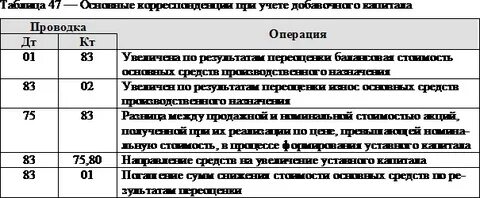 Отражение Добавочного капитала в аудите.
Для обобщения информации о добавочном капитале Планом счетов предусмотрен пассивный счет 83. Аналитический учет по счету 83 организуется таким образом, чтобы обеспечить формирование информации по источникам образования и направлениям использования средств.
В Методических рекомендациях по применению Плана счетов в агропромышленном комплексе предлагаются следующие субсчеты к счету 83:
83-1 «Эмиссионный доход»;
83-2 «Прирост стоимости за счет переоценки внеоборотных активов»;
83-3 «Капитал, инвестированный в социальную сферу»; и др.
Отражение Добавочного капитала в аудите.
На субсчете 83-1 «Эмиссионный доход» отражается полученный организацией эмиссионный доход. Разница между продажной и номинальной стоимостью акций, вырученной в процессе формирования уставного капитала АО (при учреждении общества и при последующем увеличении уставного капитала) за счет продажи акций по цене, превышающей их номинальную стоимость, отражается двумя бухгалтерскими записями: вначале по дебету счета 75 «Расчеты с учредителями» и кредиту счета 83, а затем по дебету счетов учета имущества и кредиту счета 75.
Отражение Добавочного капитала в аудите.
По субсчету 83-2 «Прирост стоимости за счет переоценки внеоборотных активов» учитывается увеличение или уменьшение стоимости основных средств при их переоценке. Увеличение стоимости основных средств при переоценке отражается по дебету счетов 01 «Основные средства», 04 «Нематериальные активы» и кредиту счета 83. Уменьшение стоимости основных средств при переоценке соответственно отражается обратной корреспонденцией по дебету счета 83 и кредиту счетов по учету имущества.
Отражение Добавочного капитала в аудите.
На субсчете 83-3 «Капитал, инвестированный в социальную сферу» отражается использование средств целевого финансирования, полученного в виде инвестиционных средств путем бухгалтерской записи по дебету счета 86 «Целевое финансирование» и по кредиту счета 83.
Заключение.
Таким образом, добавочный капитал является важной составляющей собственного капитала организации, поэтому, несмотря на то, что на практике операции с использованием счета 83 встречаются не так часто, но проверка правильности их отражения в учете и отчетности является немаловажным этапом в формировании аудиторского мнения о достоверности отчетности в целом.